Test 1 Revision
Year 7 Core
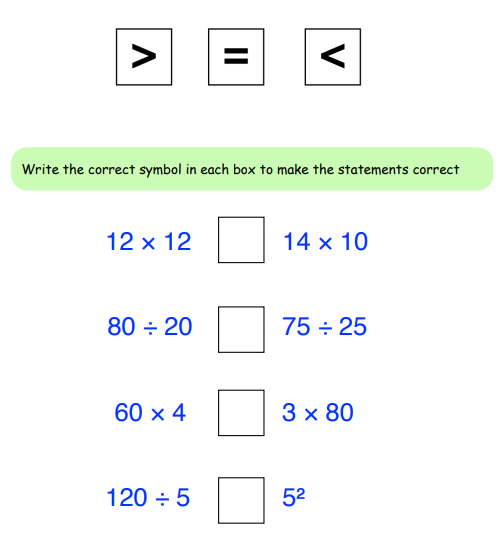 0
-3
3
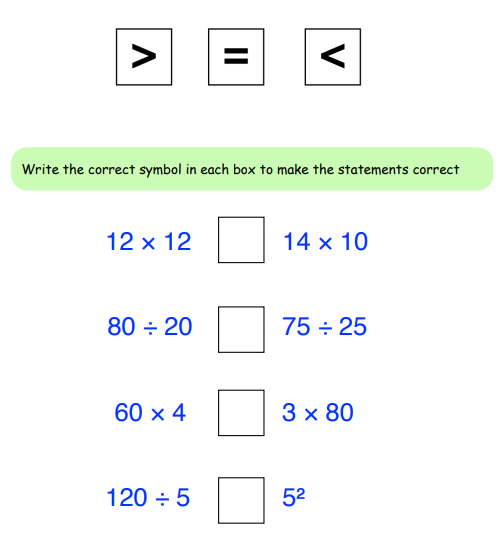 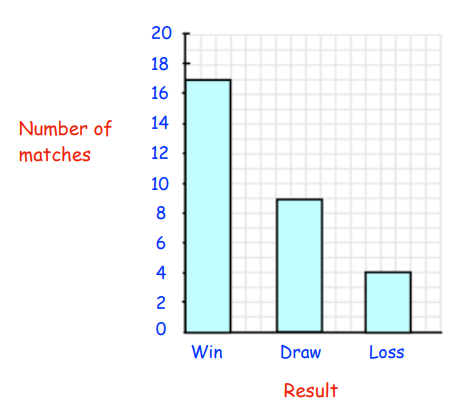 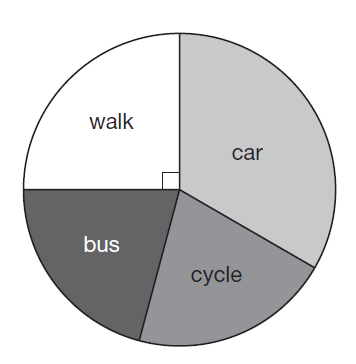 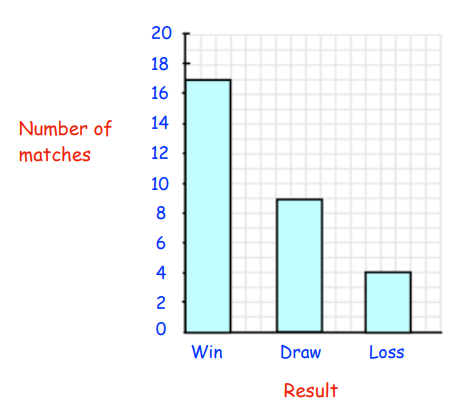 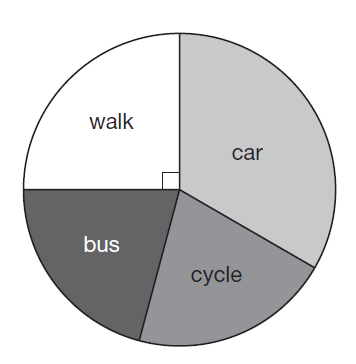 Mode = win
Mode = car
Mode = 4